ЦЕЛЕВАЯ АУДИТОРИЯ, ПРОБЛЕМА
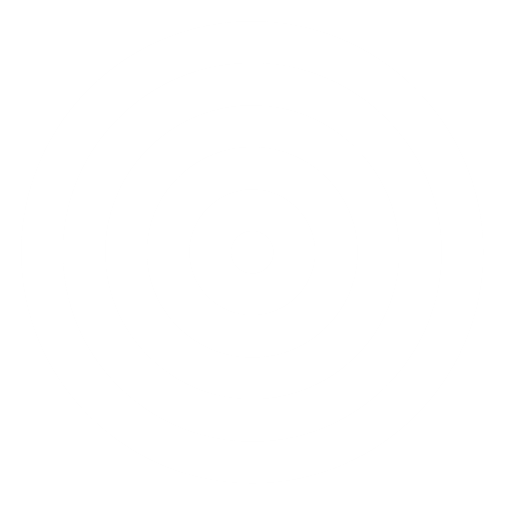 Промышленные предприятия, имеющие собственные водоемы или пруды, где требуется регулярная очистка от загрязнений.
Организации, занимающиеся
экологическими проектами и
инициативами, которые
заинтересованы в поддержании 
экологического баланса в 
водных ресурсах.
Городские власти и муниципалитеты, ответственные за управление и обслуживание водоемов на территории города или района.
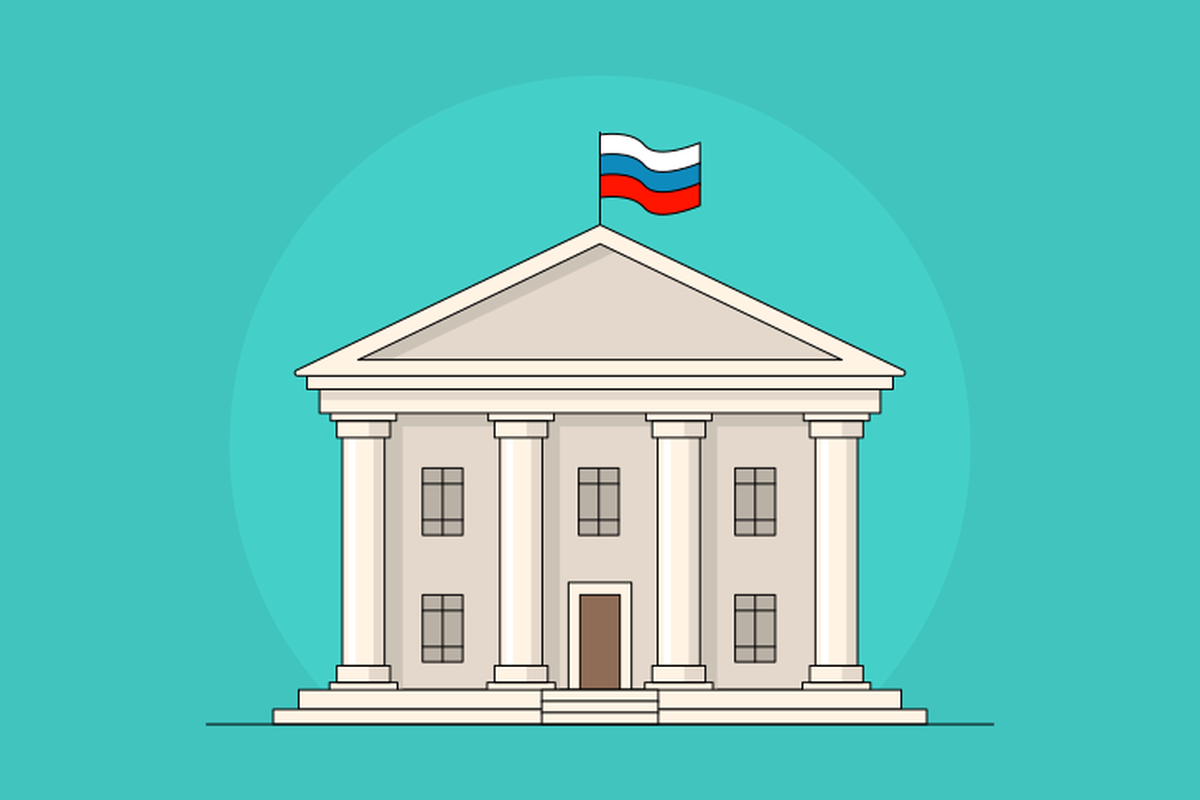 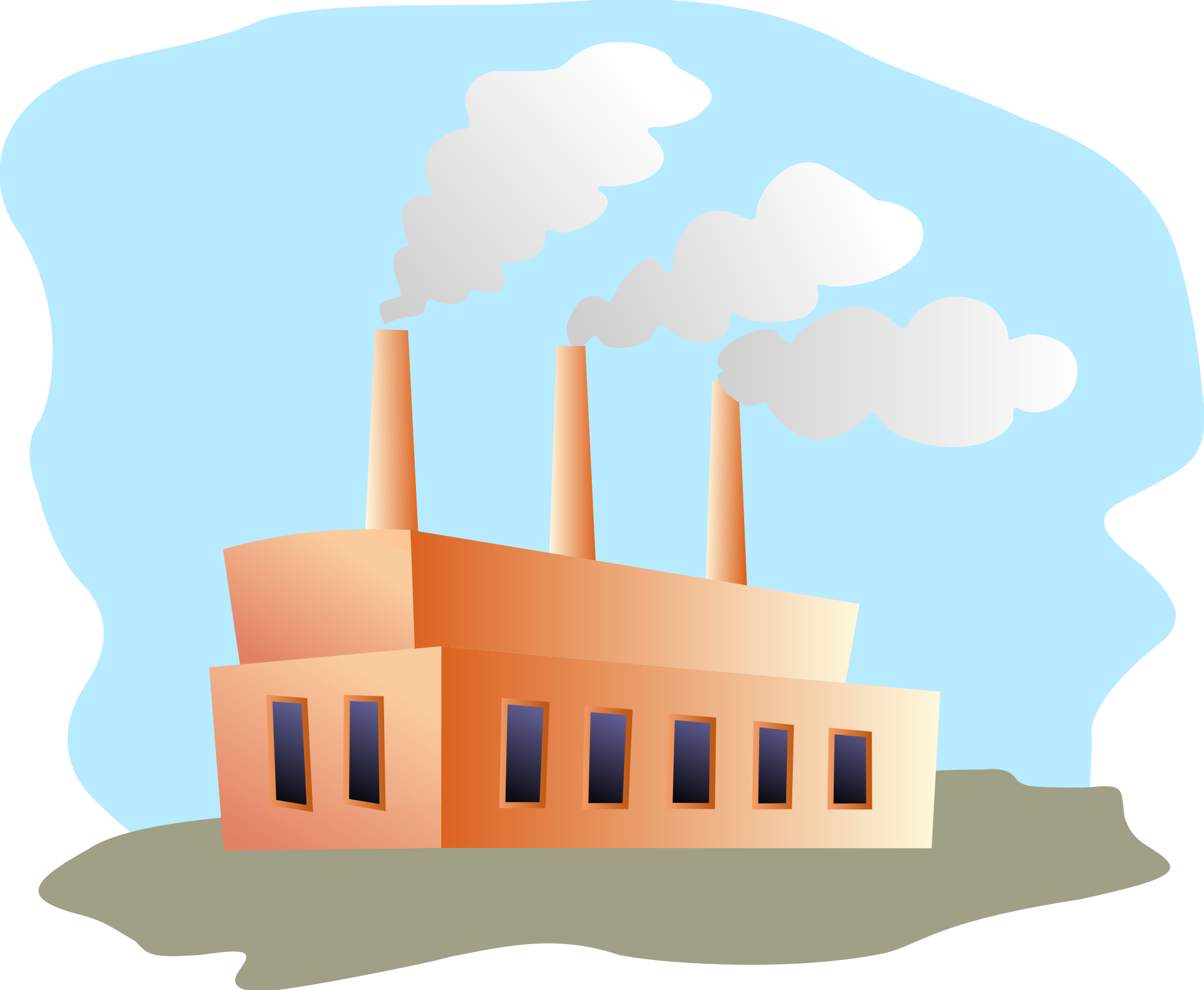 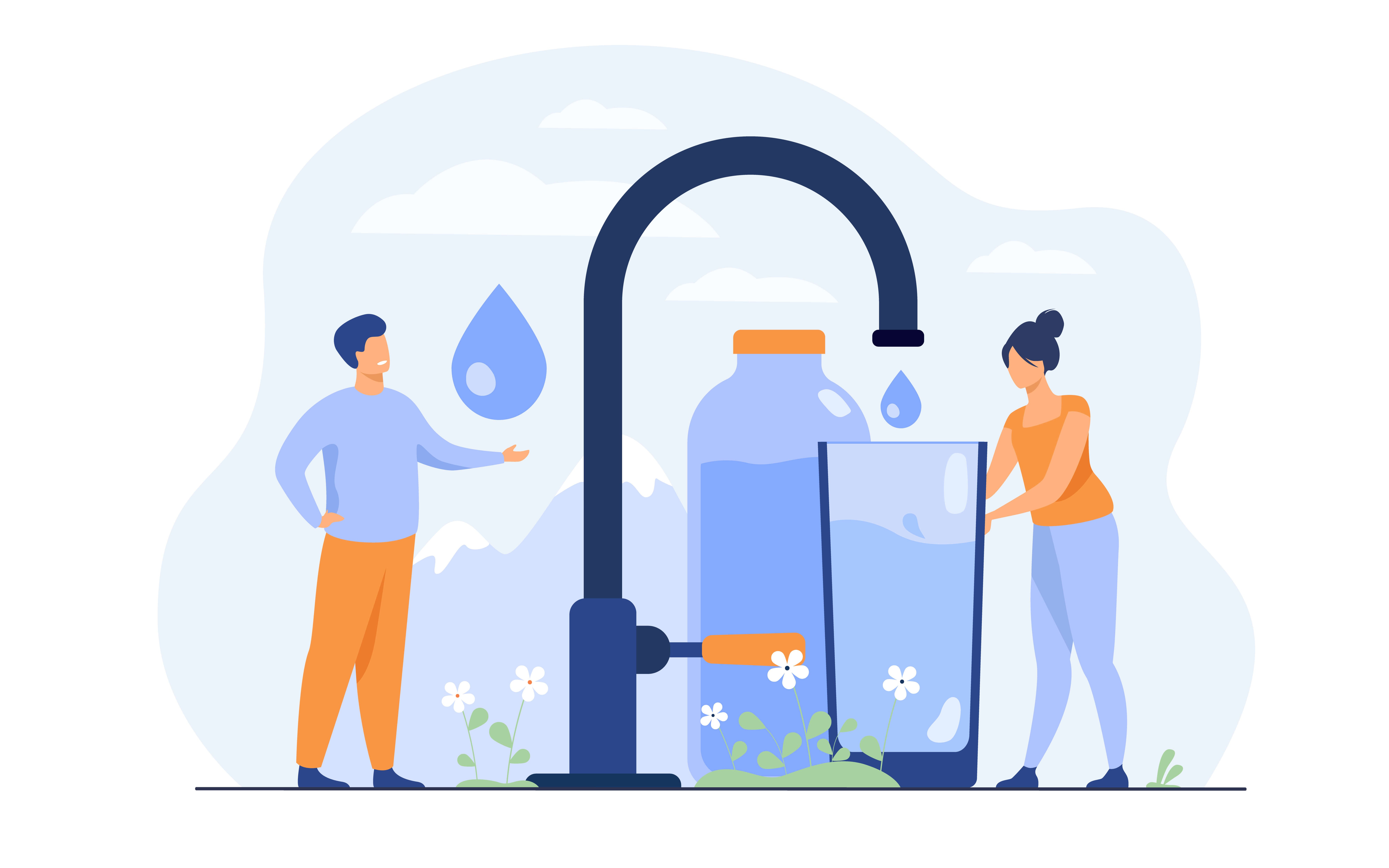